Outcomes of a de-emphasised adrenaline strategy for refractory ventricular fibrillation.
Dr Adam J. R. Watson 
on behalf of the REVIVE research group
adam.watson@health.qld.gov.au
Declarations
Study Team – Julian Hannah, Peter Owen, Dr James Plumb 

No conflicts of interest to declare
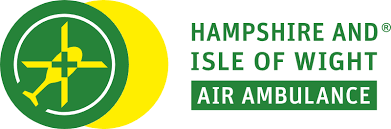 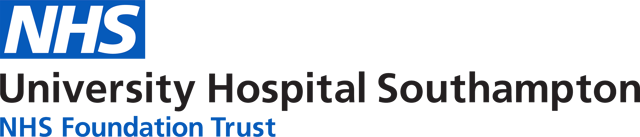 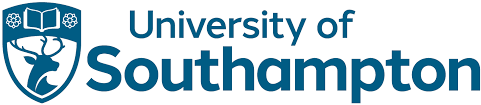 Background
Refractory VF/pVT is a major challenge

If ALS fails, what are the options? 

Adrenaline – what patients, what route, what dose, what interval?
Excessive catecholamines
Reduced VF threshold
Myocardial stress
Sympathetic tone
Methods
Design: retrospective cohort study

Setting: physician-paramedic HEMS service in South England 

Inclusion Criteria: (1) Adult non-traumatic OHCA
		    (2) Shockable first rhythm
		    (3) Received ≥ 5 defibrillator shocks
Methods
Treatment: SOP for refractory VF incorporating esmolol, lidocaine and de-emphasis of adrenaline (albeit treatment at clinician discretion) 

Exposure Variable: ‘de-emphasised’ adrenaline strategy (i.e., dose interval extended to 8-10 mins)  

Data Collected: patient demographics, OHCA characteristics, treatment given

Primary Outcome: ROSC sustained for ≥ 20 minutes
Results
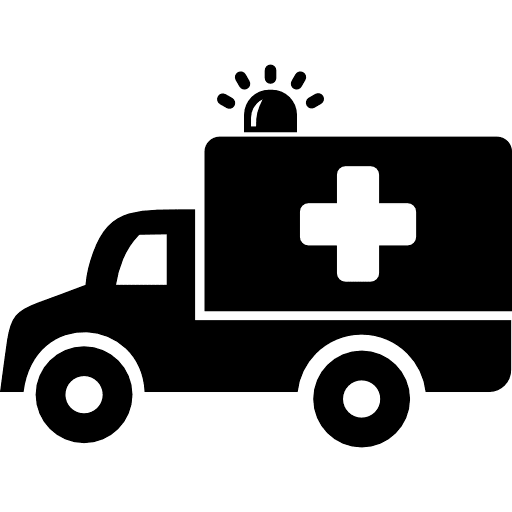 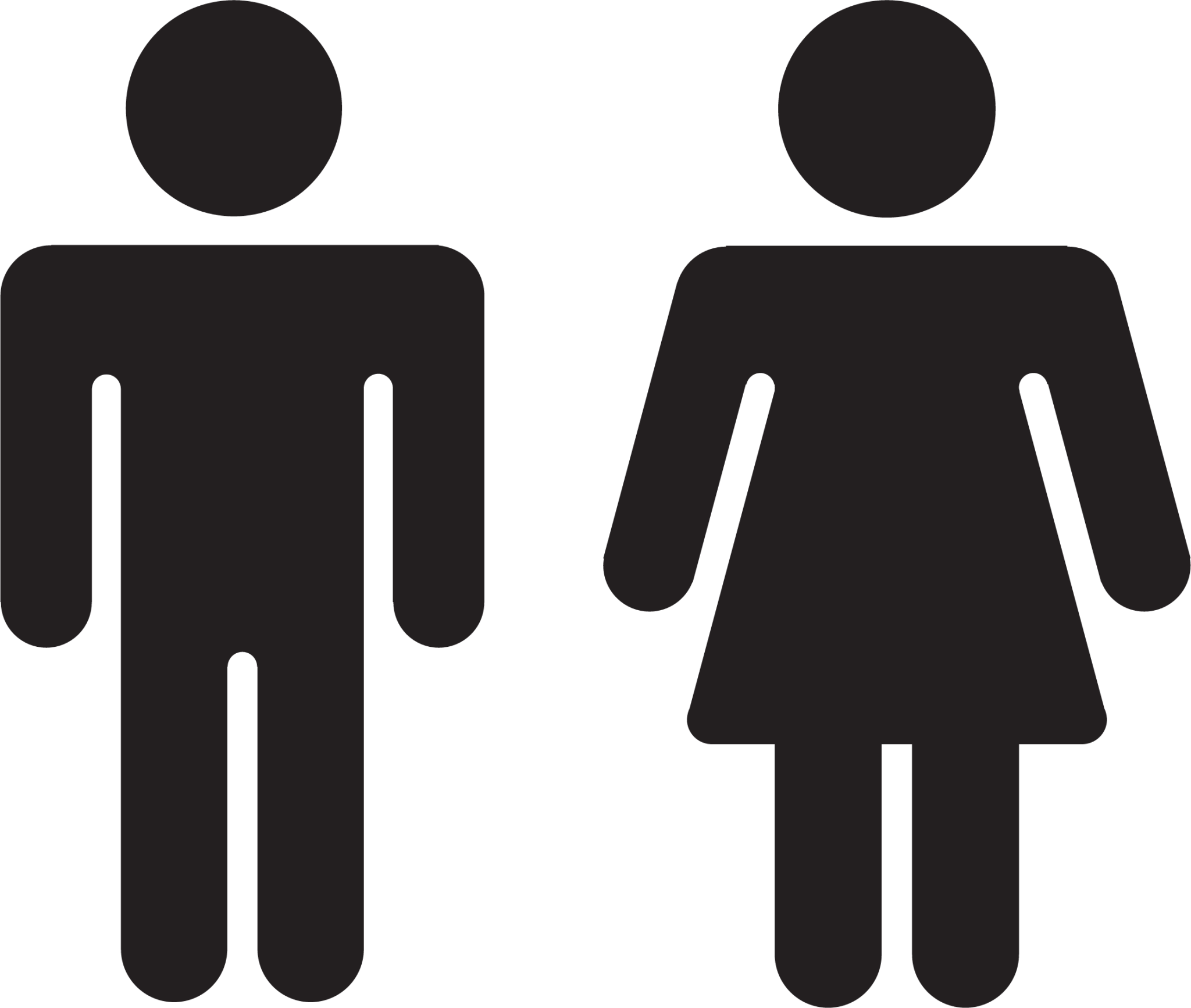 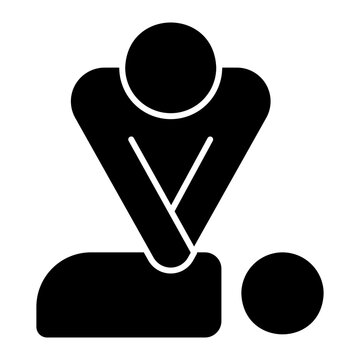 ‘no flow’ time 0 mins
‘low flow’ time 57 mins
35% sustained ROSC
124 patients
82% male
median age 62 years
86% witnessed 
90% bystander CPR
15% bystander AED
Results
Results
Discussion
First data to show an association between ‘de-emphasised adrenaline’ strategy and sustained ROSC in refractory VF/pVT.

Limitations: (1) Selective HEMS dispatch criteria
 		     (2) ≥ 5 shocks inclusion criteria 
		     (3) Refractory vs recurrent distinction 
       		     (4) Unmeasured confounders (e.g., aetiology)
Discussion
Results highlight the need for future RCTs to further investigate the role of adrenaline in refractory shockable OHCAs

Simple & easy intervention relative to other rescue therapies 

Need to define (and understand) refractory vs recurrent VF
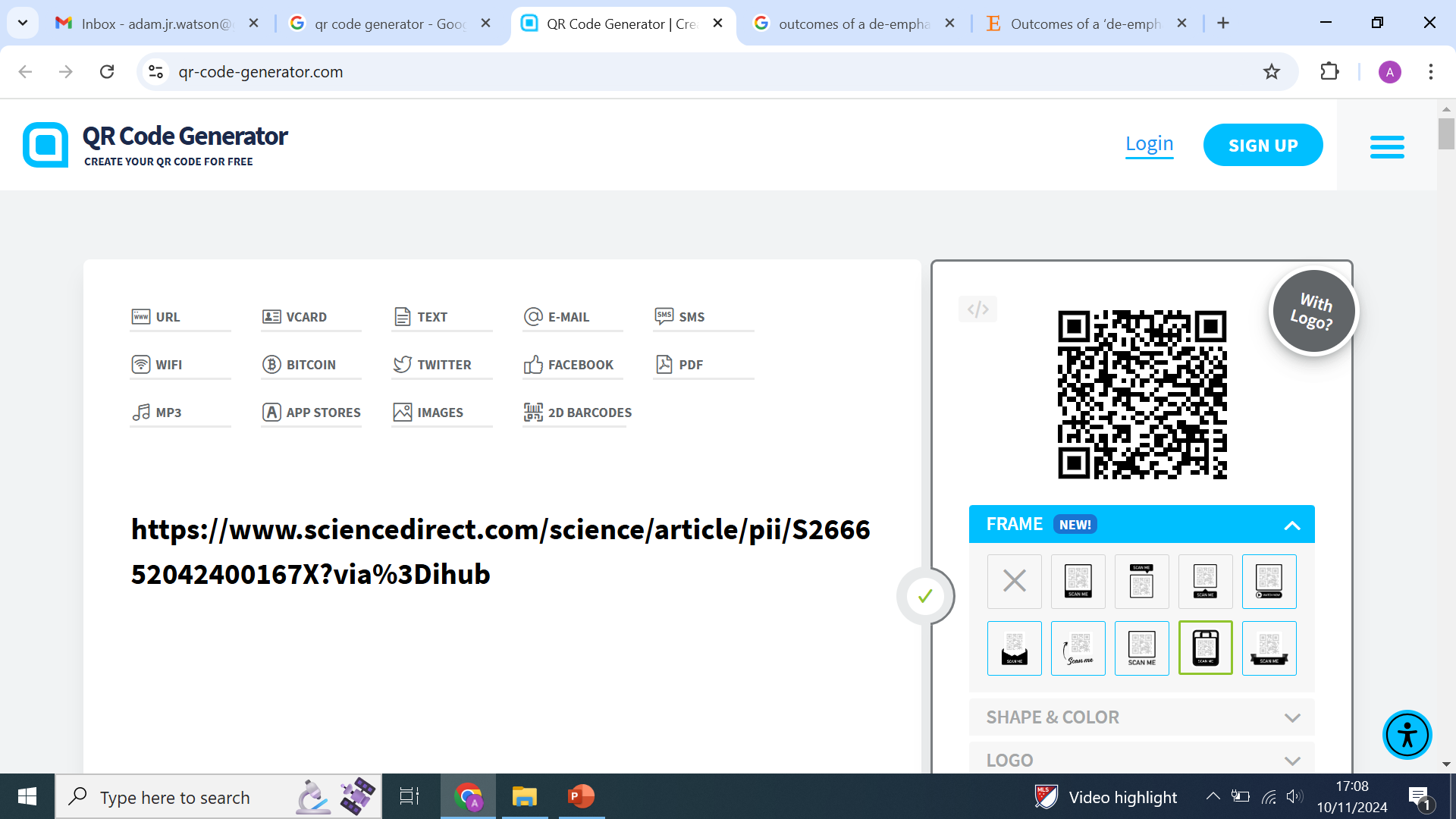 Any questions?
adam.watson@health.qld.gov.au